A HANDSOME LITTLE SLE
Department of General Medicine  
Iv unit
Chief Professor                  Dr.Dharmaraj 
Senior assistant  professor Dr.Tamilvanan 
Assistant professor            Dr.Prabhu 
                                        Dr.Arul prakash
                                        Dr.Balaselvi
Presentor.                         DR.A.Siva Sundar
H/o presenting illness
A  14year  old male patient came with the chief complaints of chest  pain for 1 day which is a  dull aching pain,non radiating,not associated with  sweating
H/o multiple joint pain ×6 months
H/o generalised fatigue×4months
H/o scaly  skin lesion over the face  and chest×4 months
H/o itching over the face×1 month
H/o  Breathlessness×20days grade 2 NYHA,gradual in onset ,progressive in nature
H/o B/L leg swelling×20days
H/o Abdominal distension ×20 days
H/o poor performance in school present
H/o presenting illness
After admission patient developed involuntary movements of upper limb and lower limb *30seconds and become unconscious,then regained consciousness after 15 minutes

No h/o fever
No h/o sore throat/cough with expectoration
No h/o weight loss/loss of appetite
No h/o  abdominal pain/loose stool/Burning micturation
No h/o color change in urine
No h/o headache
No h/o  recent vaccination
No h/o physical trauma
No h/o psychological stress
No h/o visual disturbance
PAST HISTORY
H/O  Polyarthritis for 6 months 
H/o taking native treatement ×4 months
H/o taking T.prednisolone 5mg 0d ×1 month from a private hospital
No H/o  DM/SHTN/BA/PTB/Thyroid/cardiac disease/seizure disorder

No h/o any previous surgery
Family history
No similar history in the family
On admission VITALS
BP :100/70mmhg
PR :108/min
Spo2;98% in Room air
Temperature :98.2°F
General Examination
O/E
Patient is moderately built

Alopecia +
 Pallor +  
Maculopapular  hyperpigmented rash
 Present over face &  chest.                                                                                                                                                             
No icterus                                                                                                                                                                         
No cyanosis                                                                                                                                                                  
No clubbing
Blackish discoloration of nails +
No lymphadenopathy
B/l Pitting pedal Edema +
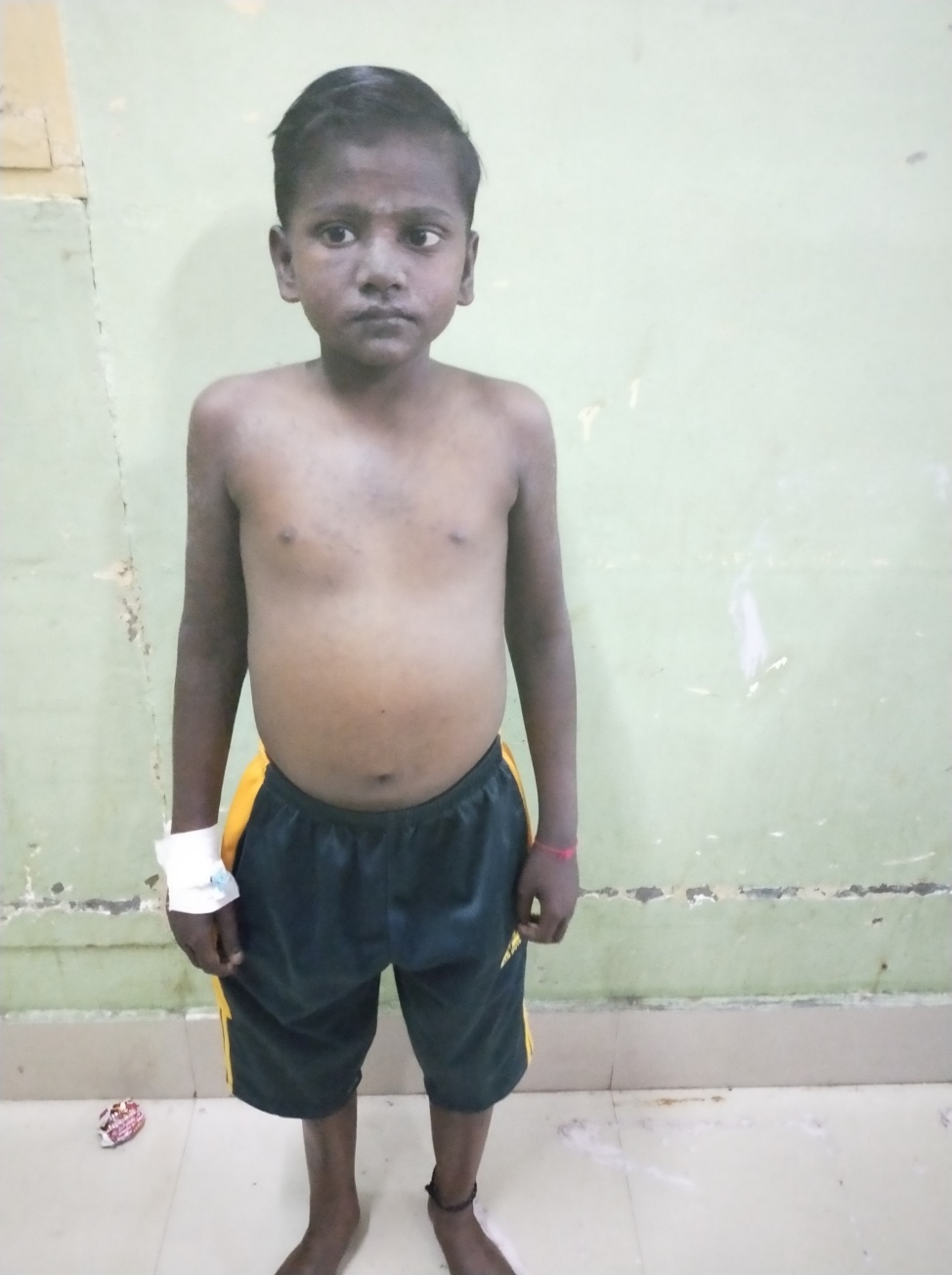 Height 138 cm
Weight 48 kgs
BMI 25.2
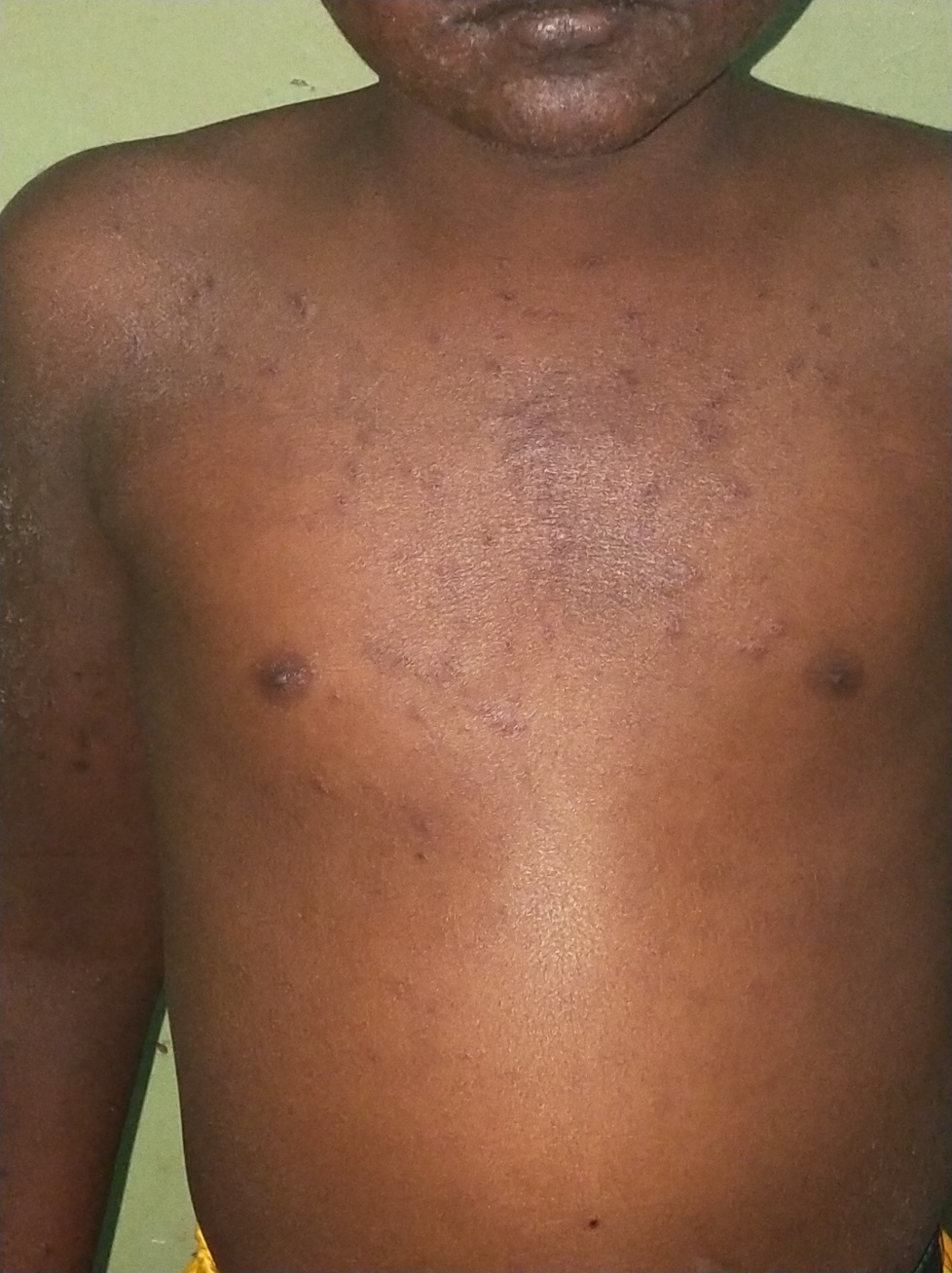 Systemic examination
CVS:S1,S2+,NO MURMUR
RS:B/L Air entry +
       No added sounds
P/A:soft,distended
         shifting dullness+
CNS:conscious,oriented
             Obeys oral commands
              NFND
Positive findings
Polyarthritis,H/o GTCs
Alopecia,maculopapular rash,pallor
short stature,Abdominal distension,B/l pitting pedal edema
ESR
1/2hr.  :52mm
1hr.      :109mm
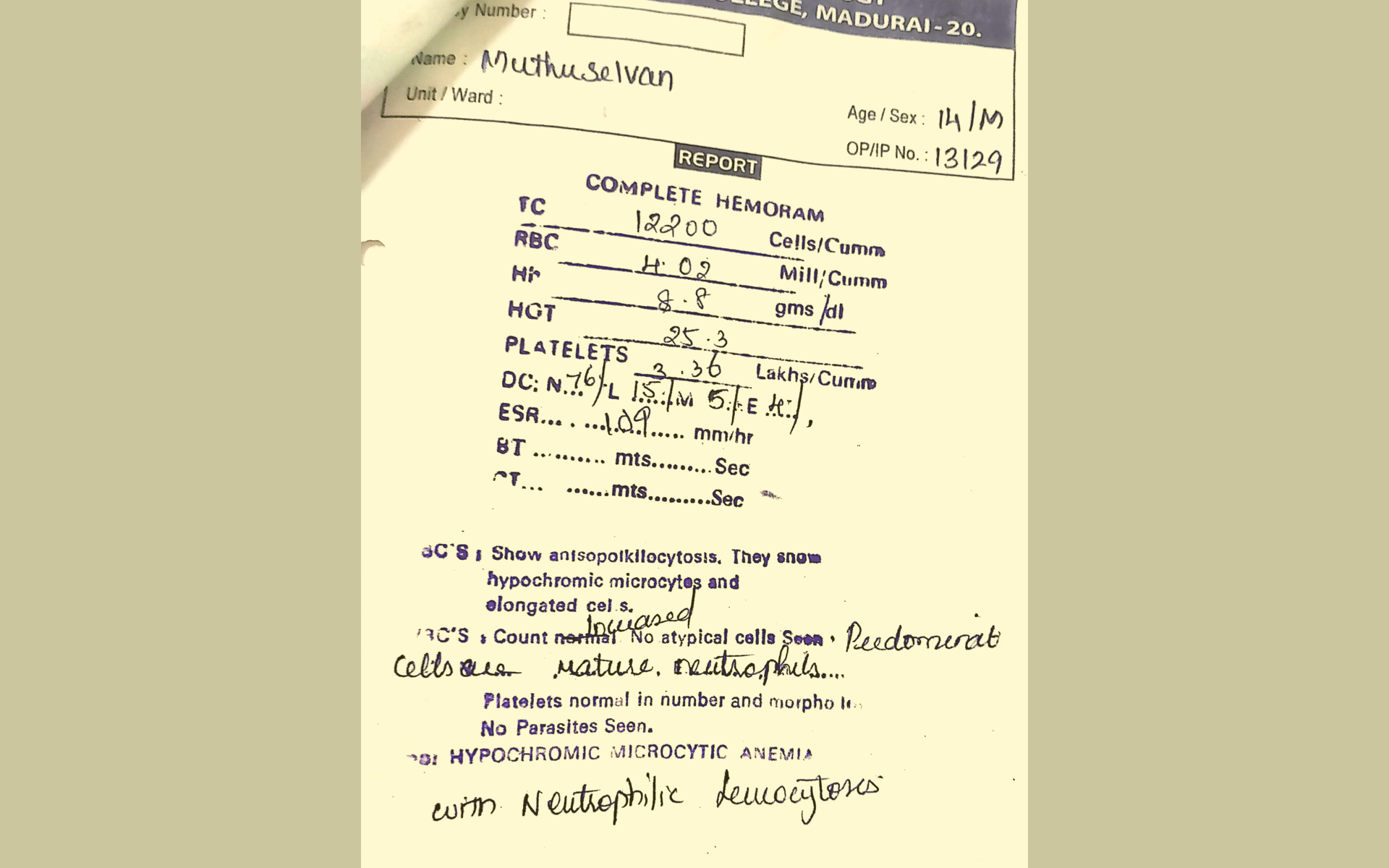 Urine Routine
Color:straw color
Transparency:slightly turbid
Specific gravity:1.020
pH 6.0
Albumin :loaded
Sugar/nil
Bilirubin :nil
Leukocyte/Nitrite/Blood:negative
MICROSCOPY
PC: 3-4/hpf
RBC: nil
Epithelial celltt  01/hpf
No cast/crystals
Repeat urine routine
         Albumin:loaded

Urine protein     525
Urine creatinine   33
Spot PCR.     15.909
24 hours urine protein     8.3gms
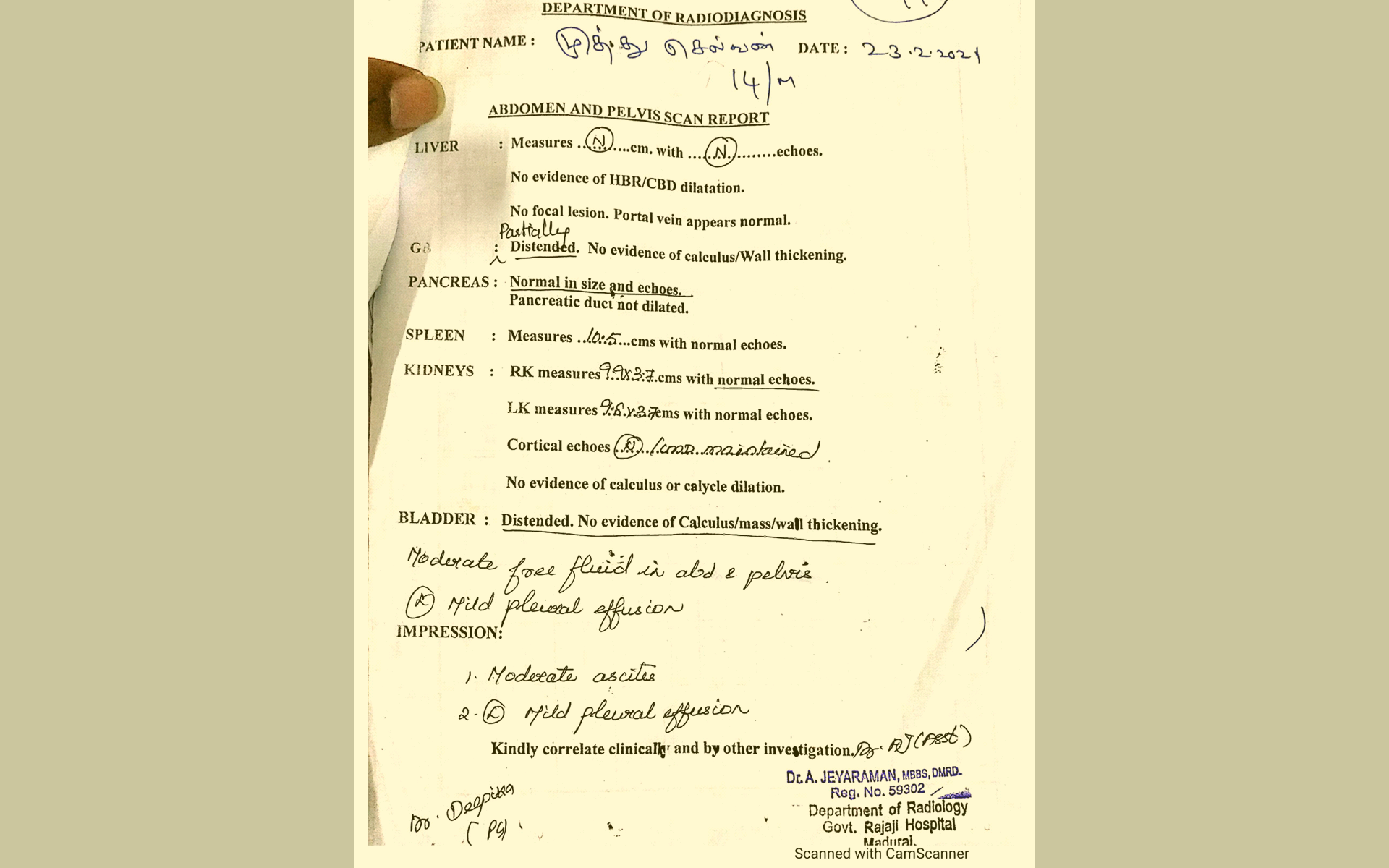 Serum electrolyte
Sr.Na 130mg/dl
Sr.k 5.3mg/dl
Sr.ca;5.5
Corrected calcium =sr.calcium +0.8(normal albumin- serum albumin)
                                   =5.5+0.8(4-1.8)
                                  = 5.5+0.8(2.8)
                                  =5.5 +2.24
            corrected calcium=7.7 mg/dl
Sr.phosphorous 7.3mg/dl(3.5 -5.9)
Sr.magnessium   2.1mg/dl(1.7 -2.2mg/dl)
ECGHR 125/minAxis :normalRhythm:RegularQT  interval 280msecQTC  405msecT inversion in v2 v3 v4
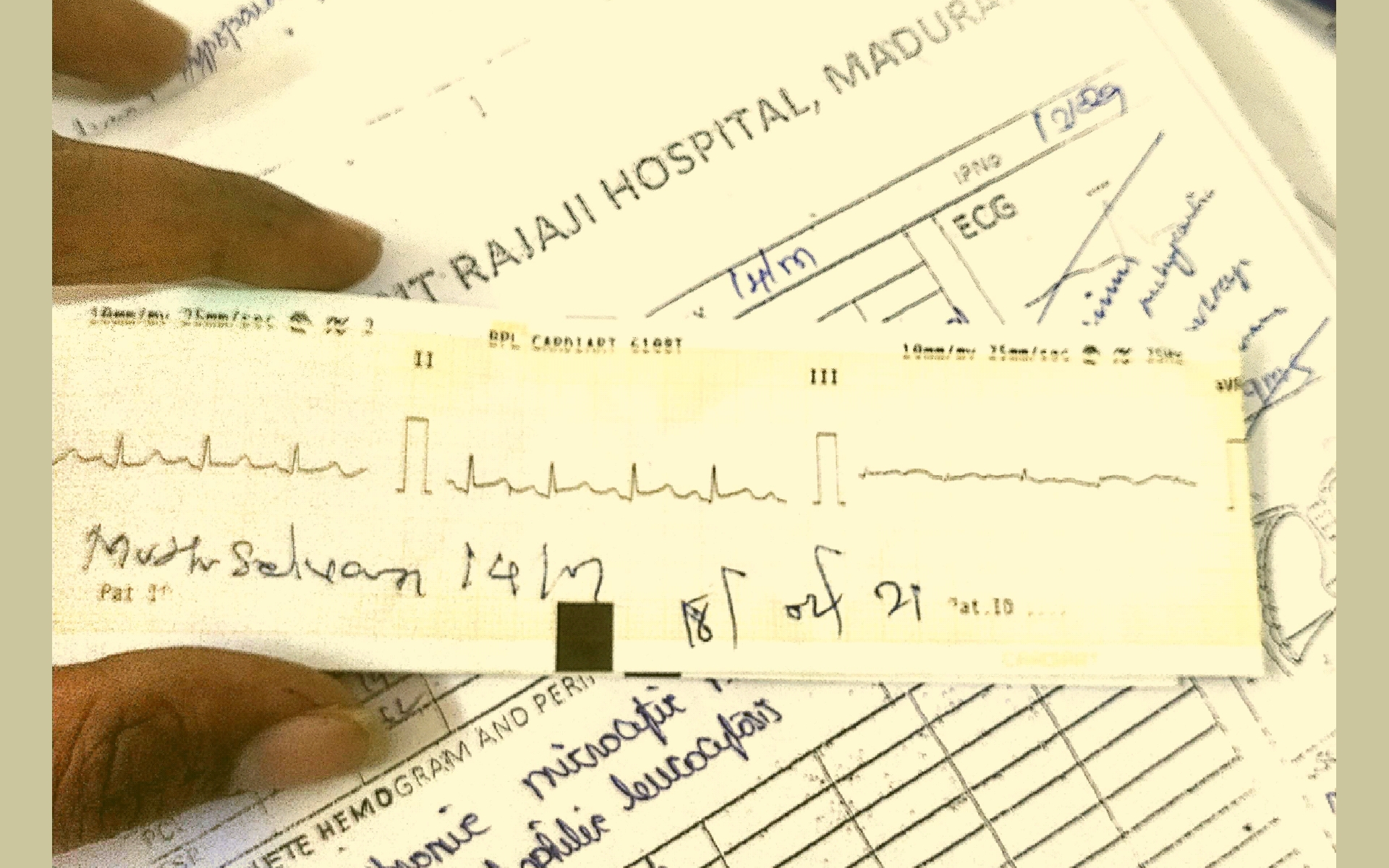 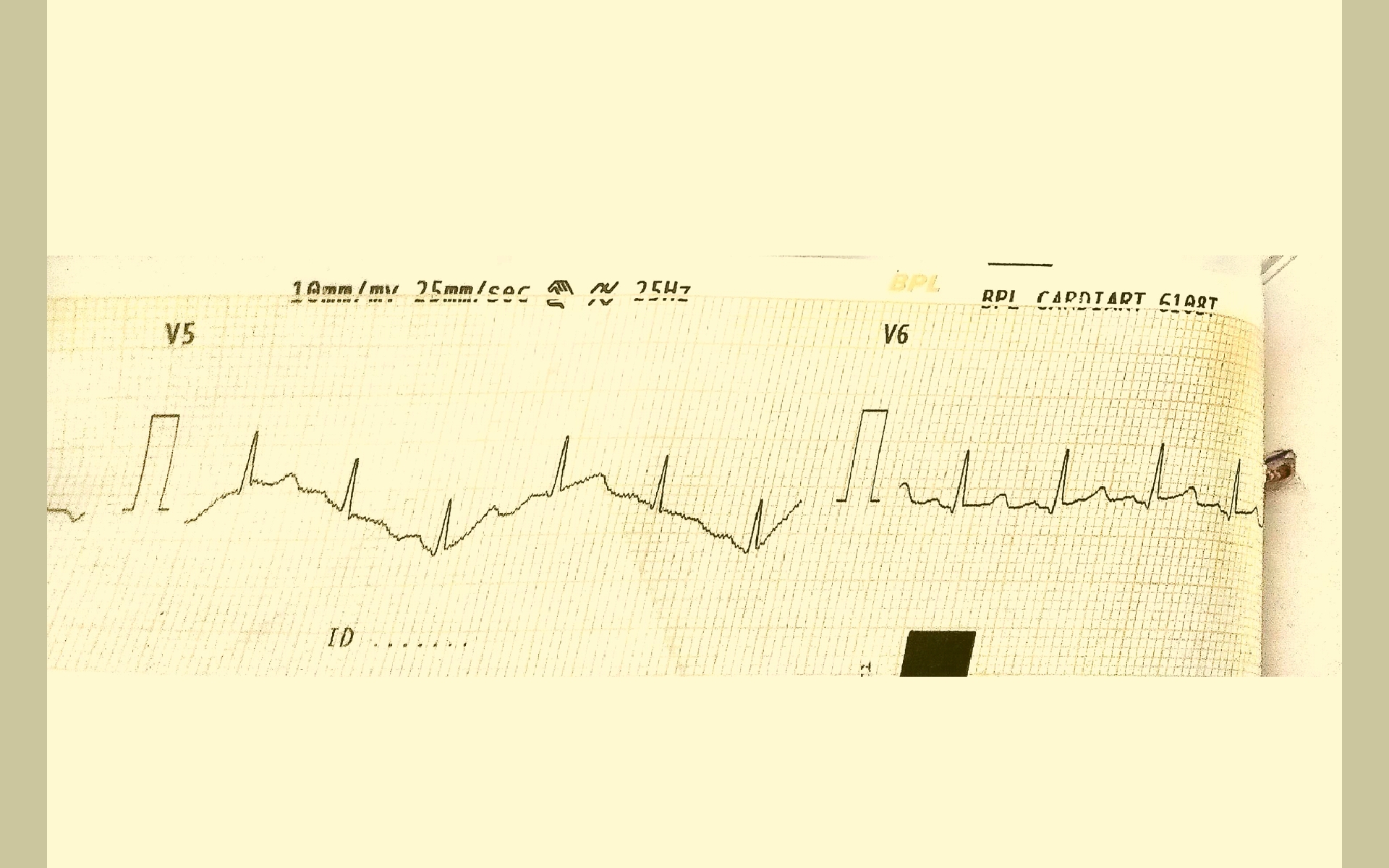 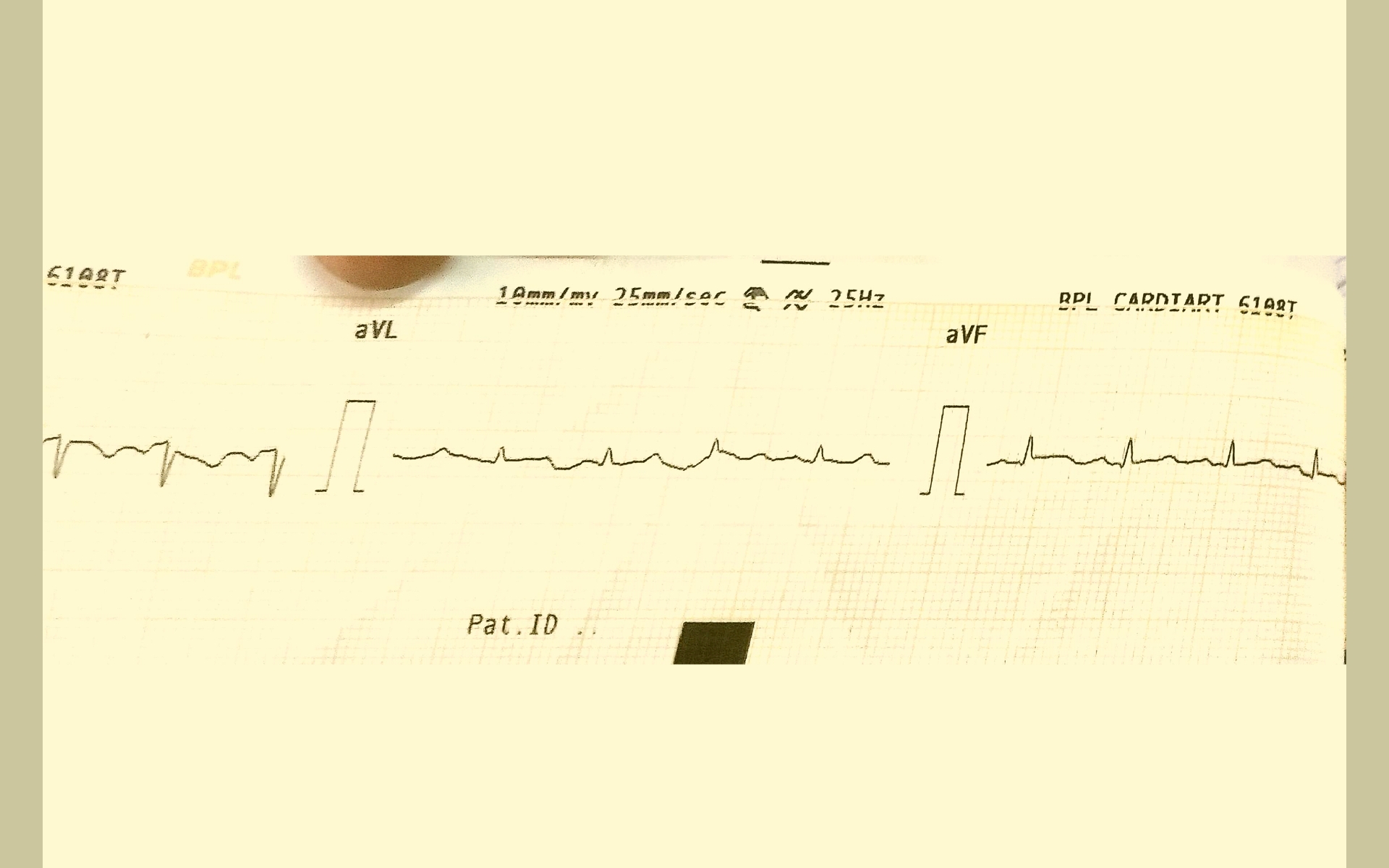 NCCT Brain shows Hyperdensity in the B/L basal ganglia and both cerebral hemisphere
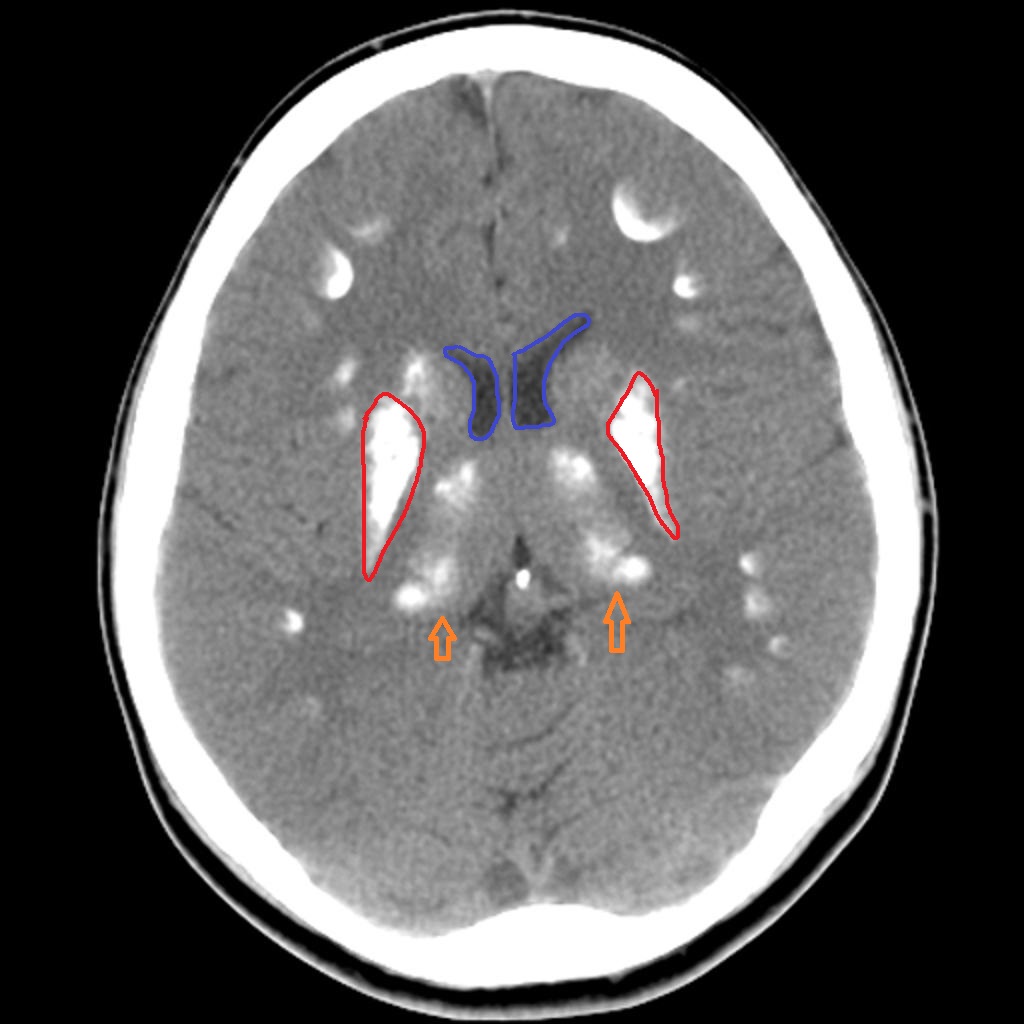 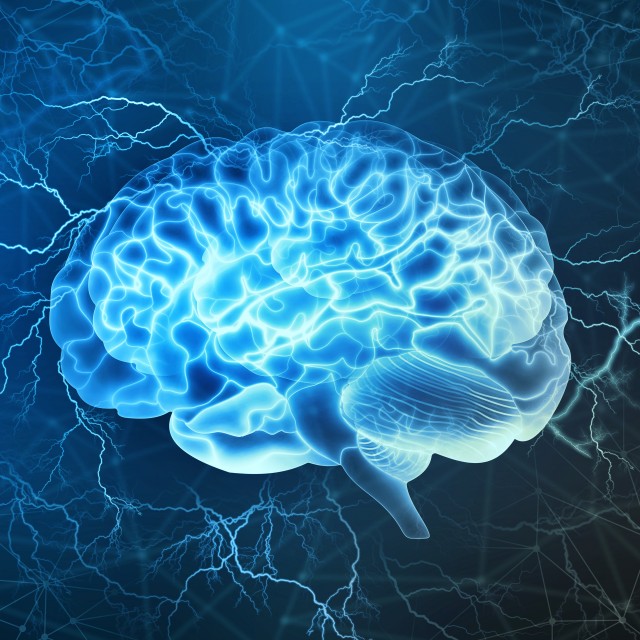 Neuromedicine opinion obtained
Provisional diagnosis
New onset GTCS/Hypocalcemia(to R/o APS)
?Fahr’s disease

Advise given
Correct metabollic parameters
Inj.Levetiracetam 250mg BD
To do MRI brain,sr .PTH
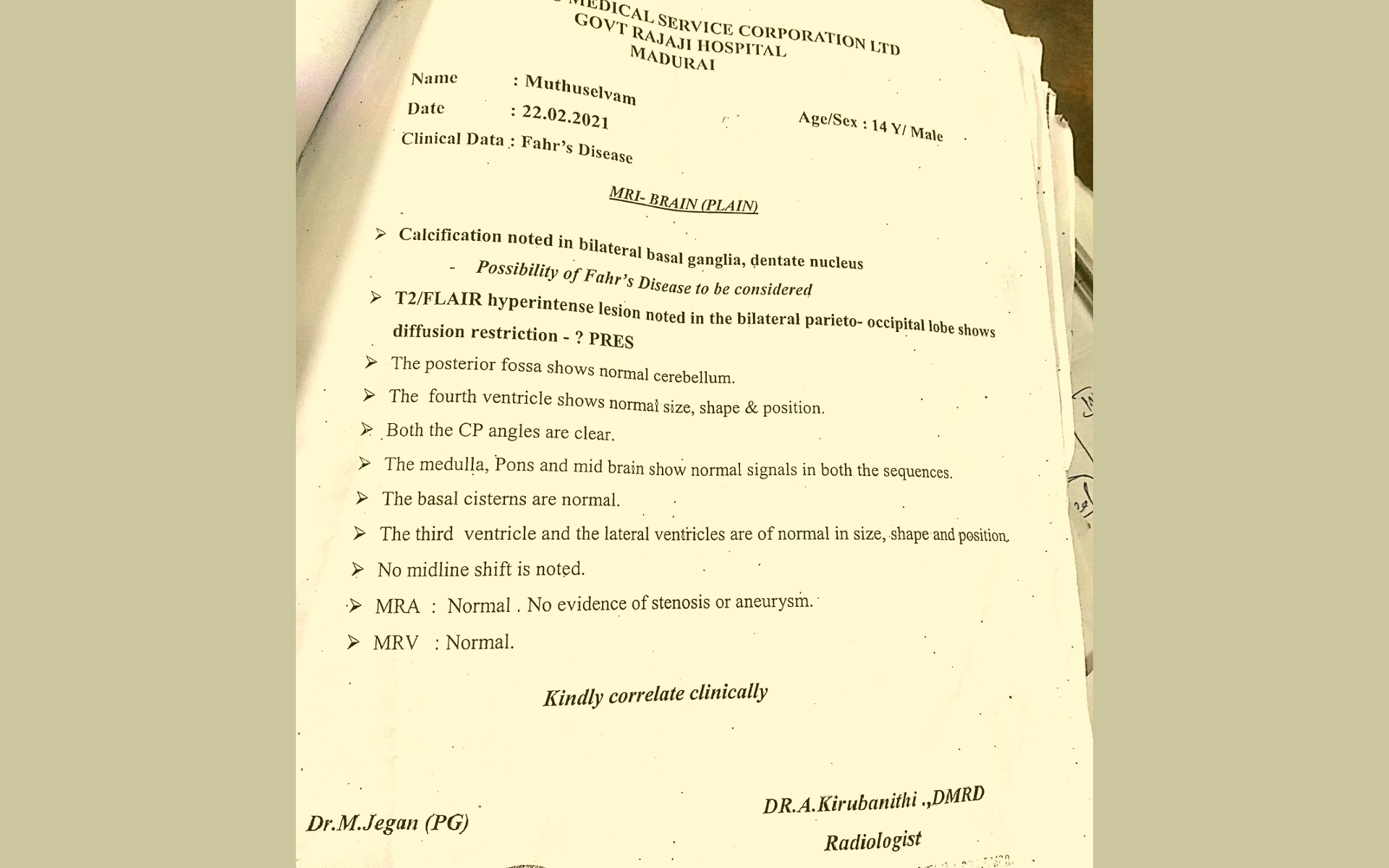 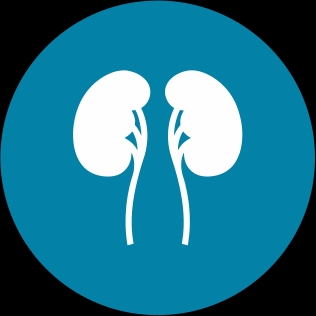 Nephrologist opinion obtained
Impression
Nephroticsyndrome(?FSGS)/Hypoparathyroidism/ ?Calcium  sensing receptor mutation

Advise given
Inj.calcium gluconate 10ml iv q8th hrly
I=1.5 litres
To do c3 c4,sr.magnessium,urine Ca++/creatinine ratio
Sr.C3  57.45 mg/dl (80-136)
Sr.C4  13.04 mg/dl(12-43)
Thyroid function test
Sr.TSH  154.01.         (0.3-5.5HIU/ml
Free T4:0.316.       (0.88 – 1.72mg/dl)
Sr.PTH    1.2pg/ml         (14-65pg/ml
Anti TPO antibody >300U/ml    (<60)
Sr.cortisol is Normal
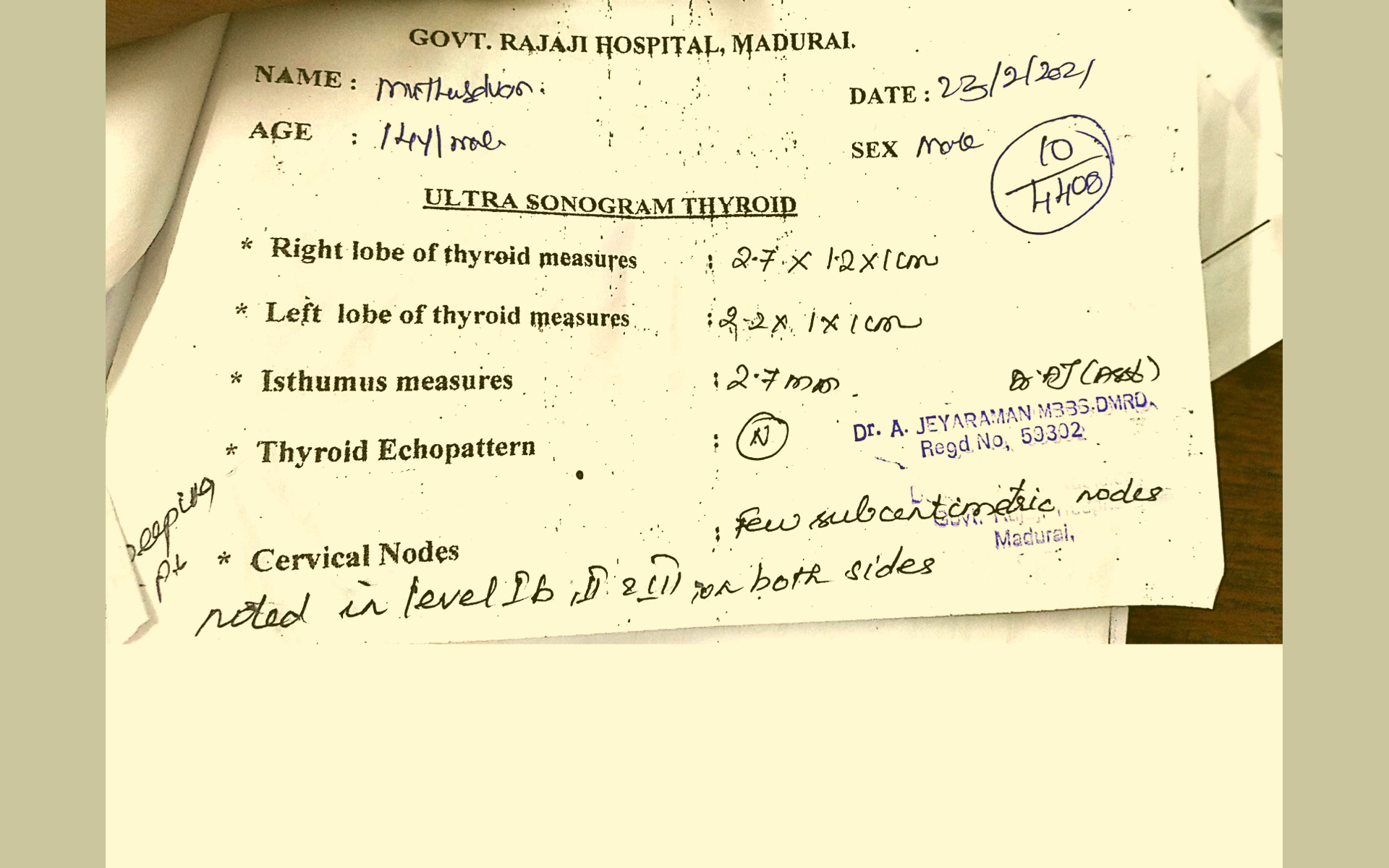 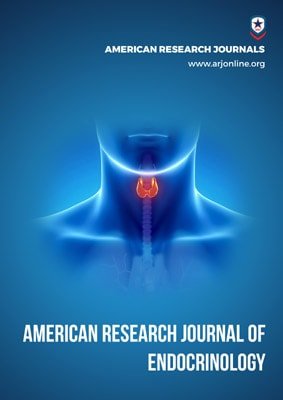 Endocrinologist opinion obtained
Hypothyroidism/Hypoparathyroidism/Nephrotic syndrome/?APS

Advise given
T.Thyroxin 50 mg OD
Calcitriol 0.25mg TDS
Calcium carbonate 500mg TDS
Workup for nephrotic syndrome/Calcium sensing receptor mutation
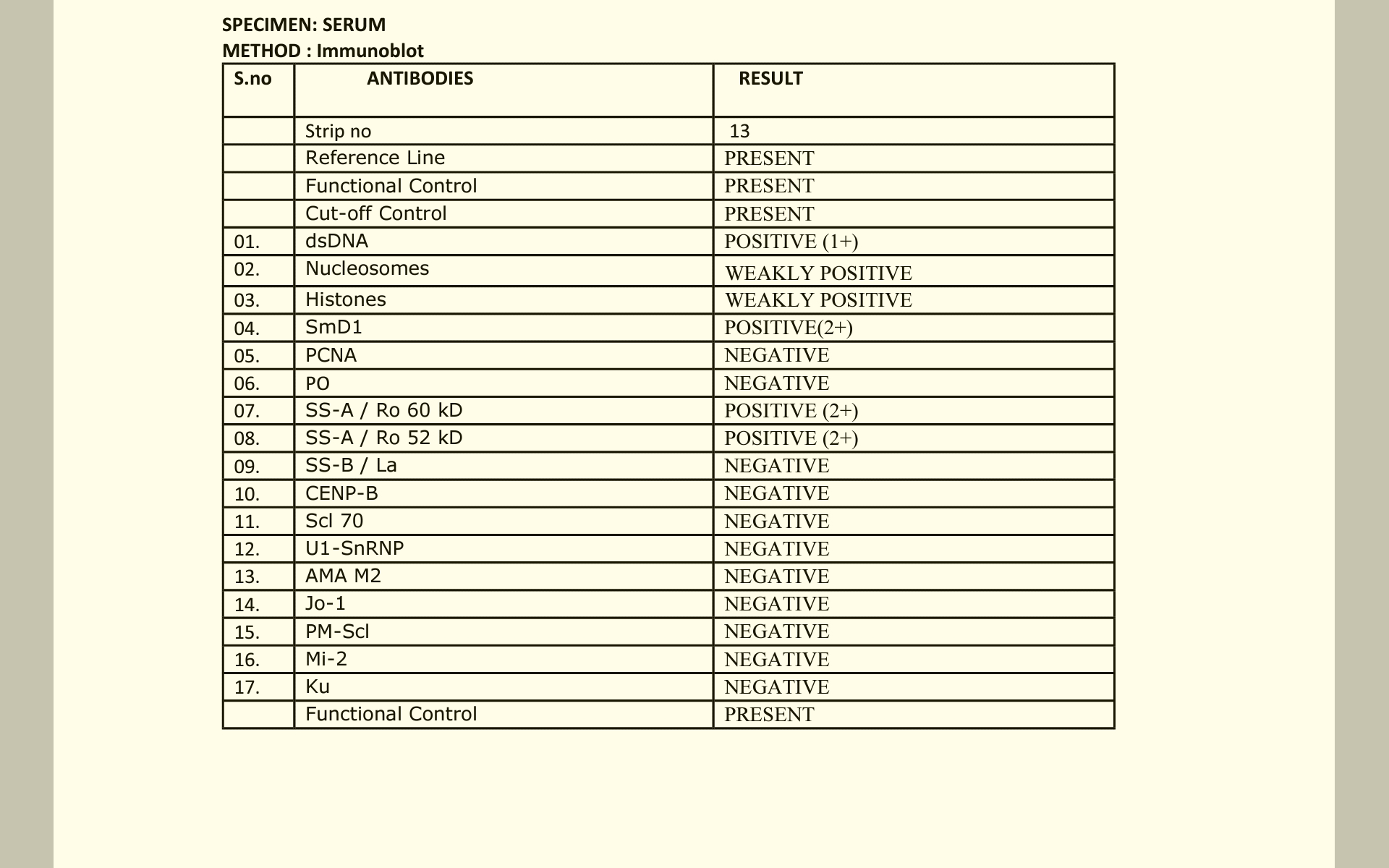 ANA
ANA 17 profile
Rheumatology opinion obtained
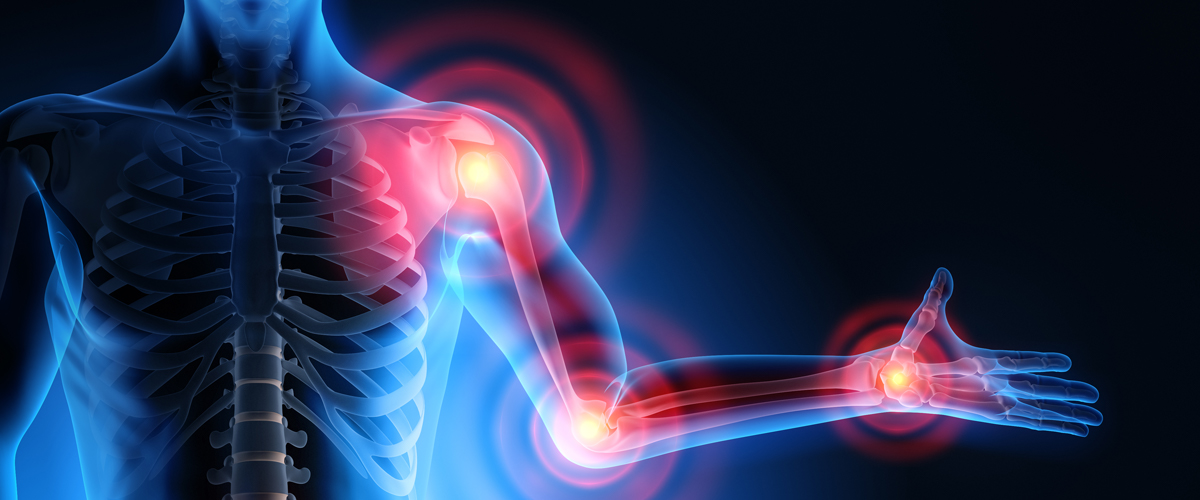 Impression.   
     SLE/lupus nephritis/?APS

Advise given
T.Prednisolone 5mg 6 OD
T.Hydroxychloroquine  200mg 1hs
To start T.MMF after renal biopsy
Dermatology opinion obtained
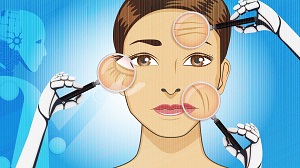 Impression
IBD(papular urticaria)/?Addison’s disease/?Vitamin B12 deficiency
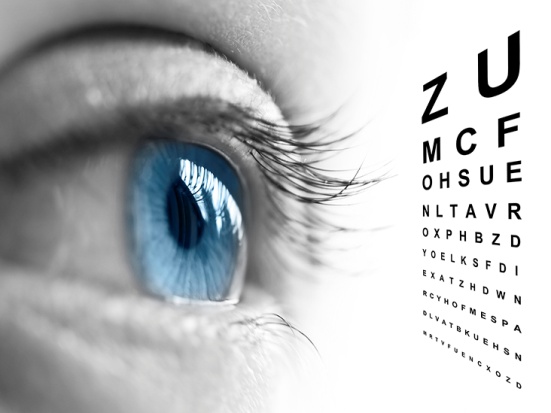 Ophthalmologist opinion obtained
Fundus is normal
No significant ophthalmological abnormalities
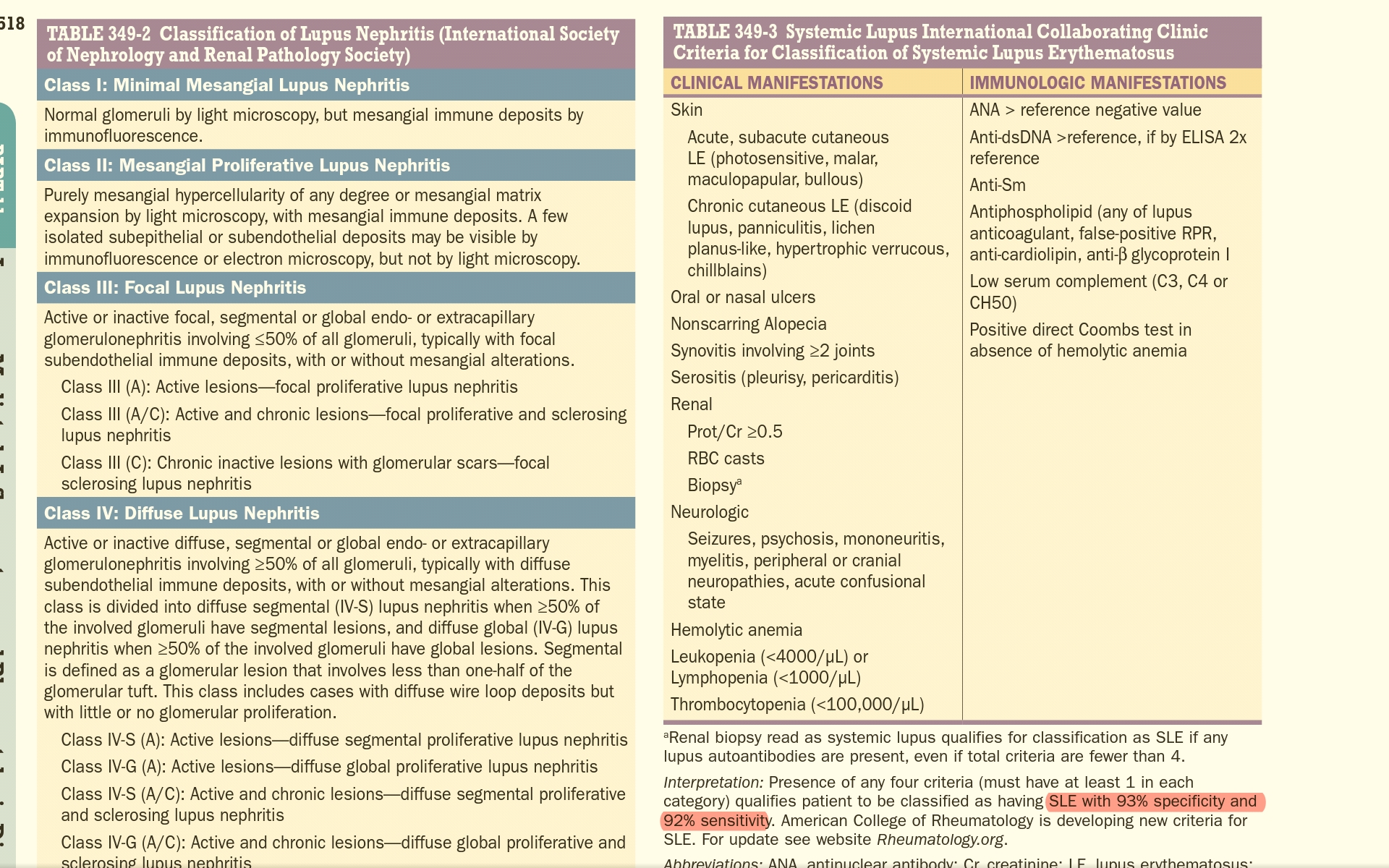 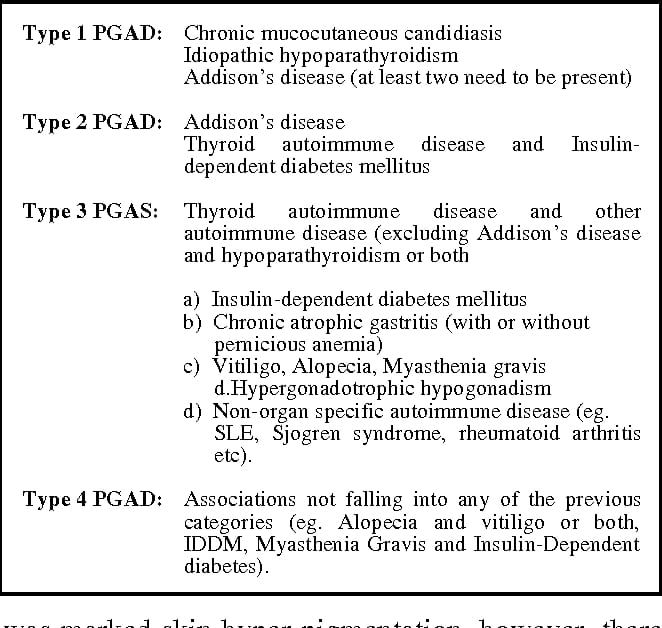 Possible diagnosis
Primary hypothyroidism(Autoimmune thyroiditis)
Hypoparathyroidism(?Autoimmune etiology)
SLE/Lupus Nephritis
APS
Aim of the presentation
SLE in a young MALE child
Associated with multiple endocrine abnormalities
THANK   YOU
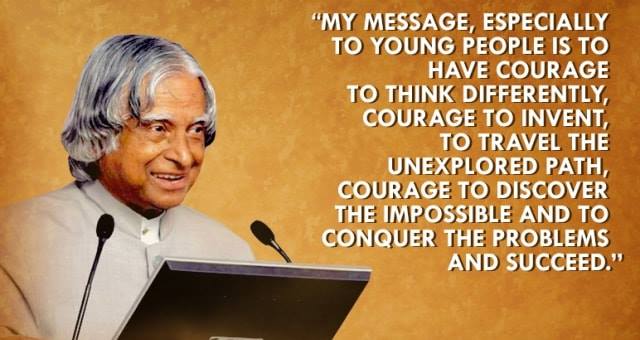